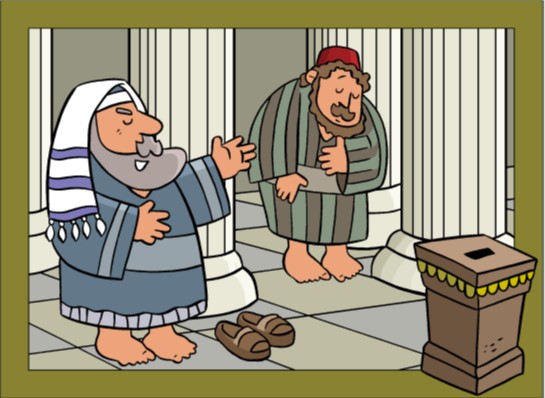 Ministerio Amigos de jesús y María
Ciclo C - XXX Domingo de Tiempo Ordinario
El Publicano Arrepentido; la Humildad 
Lucas 18, 9-14
www.fcpeace.org
El Publicano Arrepentido; la Humildad 
Lucas 18, 9-14
En aquel tiempo, Jesús dijo esta parábola sobre algunos que se tenían por justos y despreciaban a los demás:
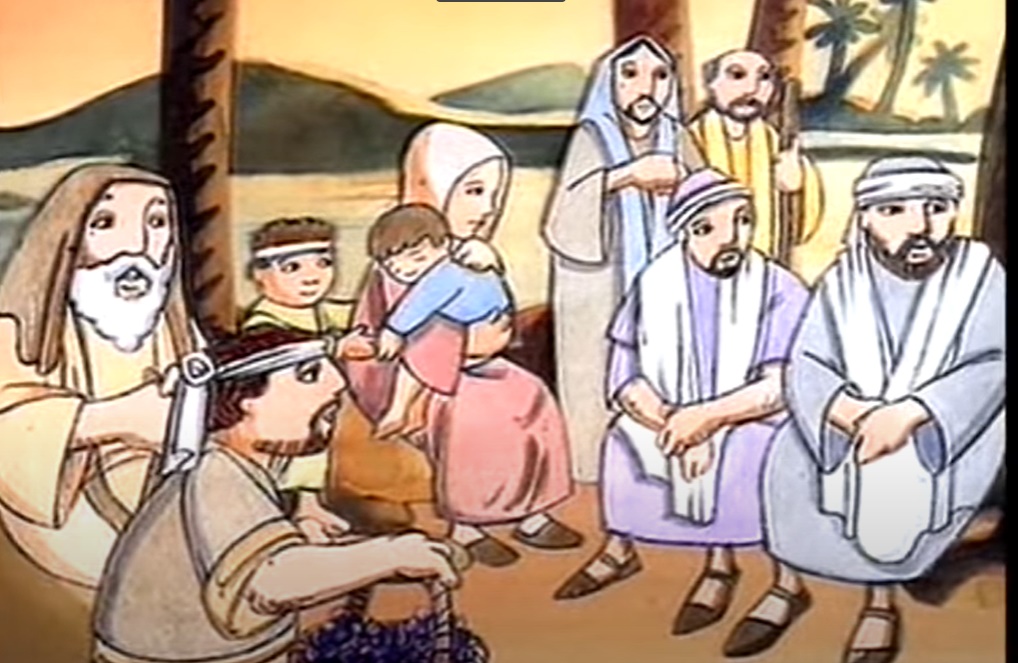 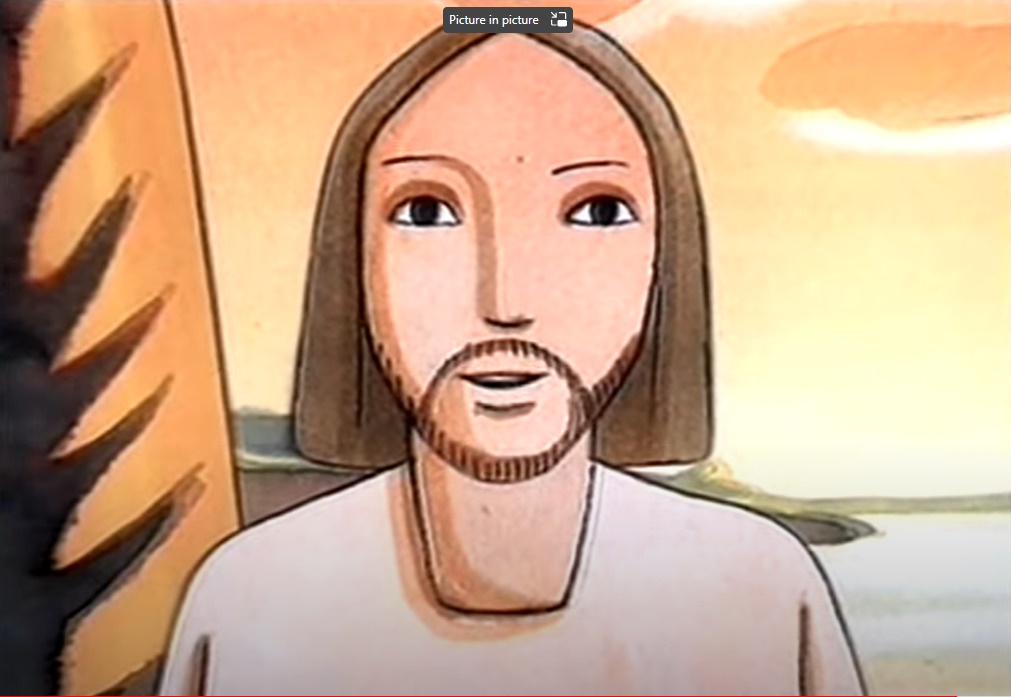 El Publicano Arrepentido; la Humildad 
Lucas 18, 9-14
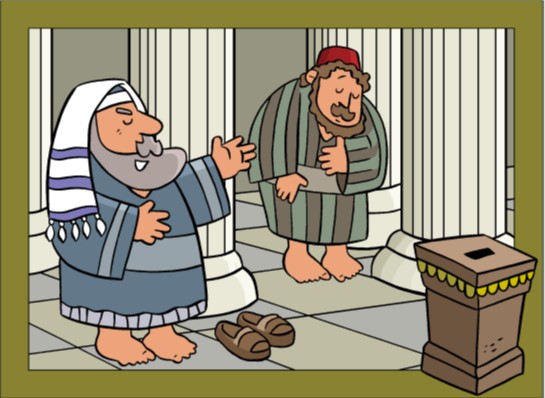 "Dos hombres subieron al templo para orar: uno era fariseo y el otro, publicano. El fariseo, erguido, oraba así en su interior: 'Dios mío, te doy gracias porque no soy como los demás hombres: ladrones, injustos y adúlteros; tampoco soy como ese publicano. Ayuno dos veces por semana y pago el diezmo de todas mis ganancias'.
El Publicano Arrepentido; la Humildad 
Lucas 18, 9-14
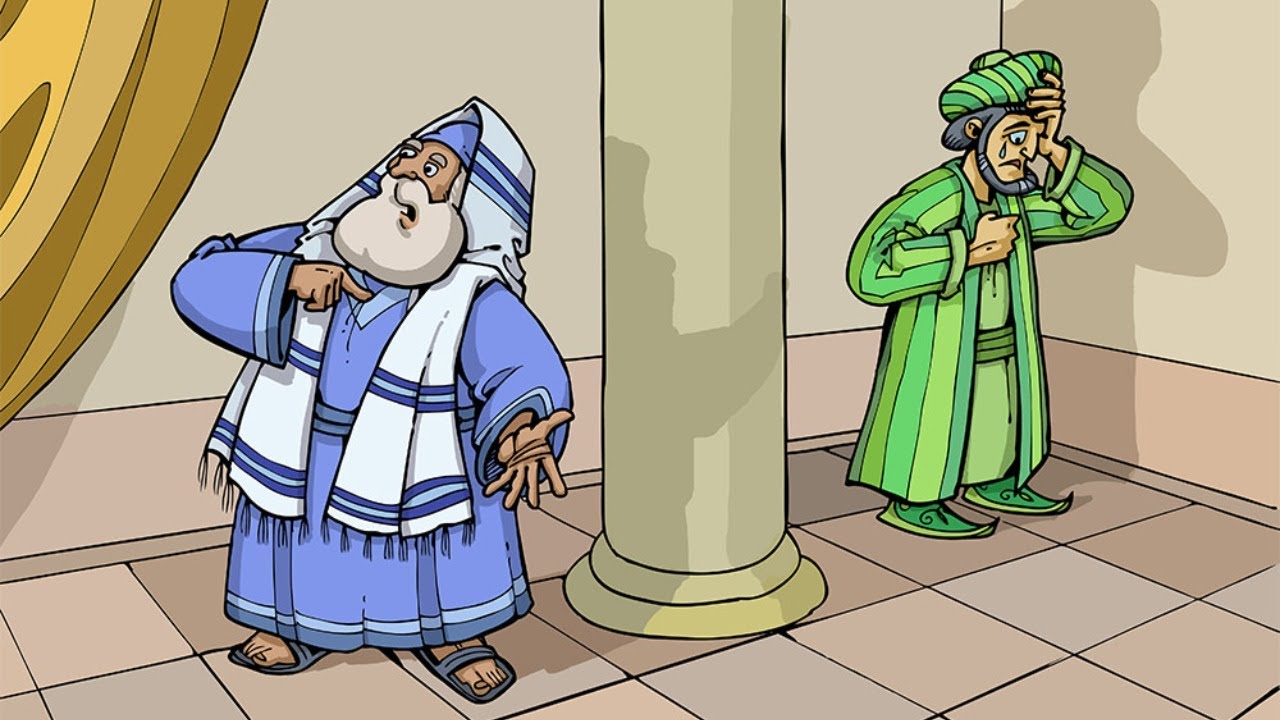 El publicano, en cambio, se quedó lejos y no se atrevía a levantar los ojos al cielo. Lo único que hacía era golpearse el pecho, diciendo: 'Dios mío, ten piedad de mí, que soy un pecador'. Pues bien, yo les aseguro que éste bajó a su casa justificado y aquél no; porque todo el que se enaltece será humillado y el que se humilla será enaltecido''.
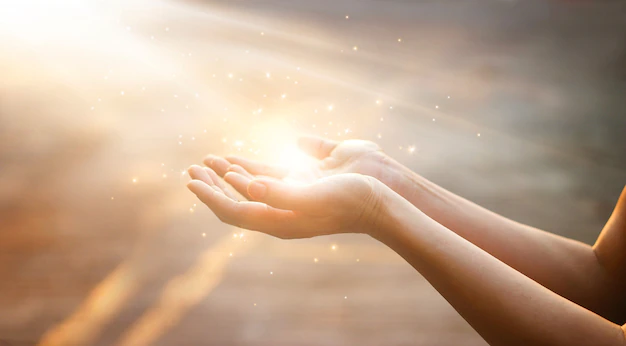 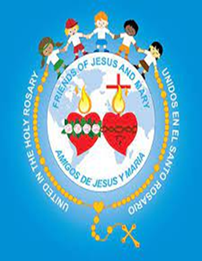 PALABRA DEL SEÑOR
GLORIA A TI SEÑOR JESUS
reflexión
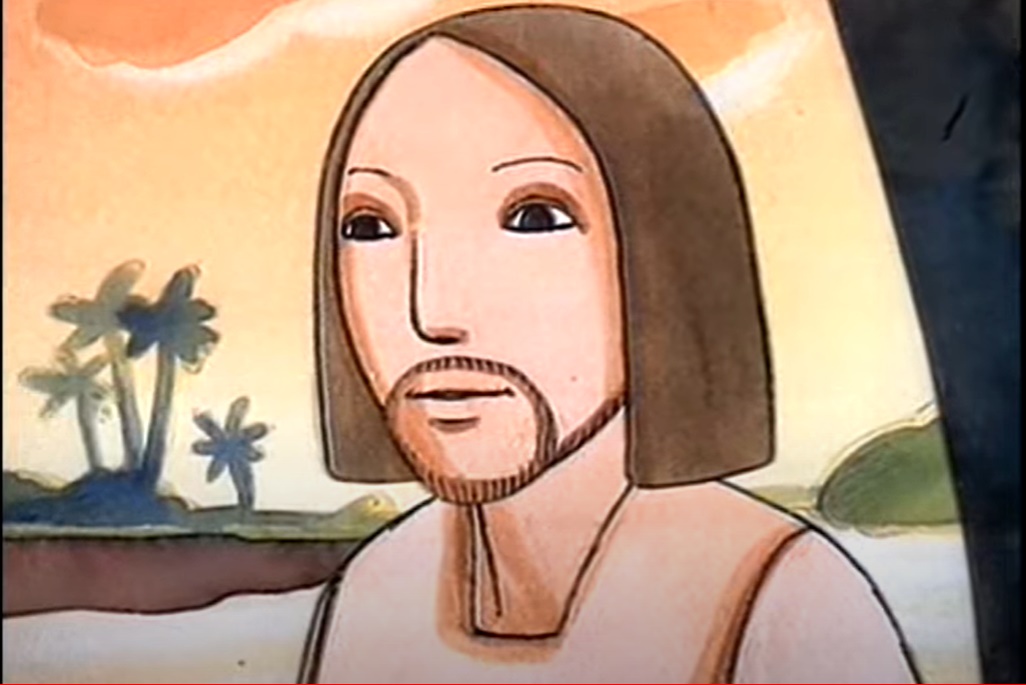 ¿Qué me quiere decir Jesús en esta escritura?
Jesús nos enseña con una parábola.
¿Quiénes eran los fariseos?
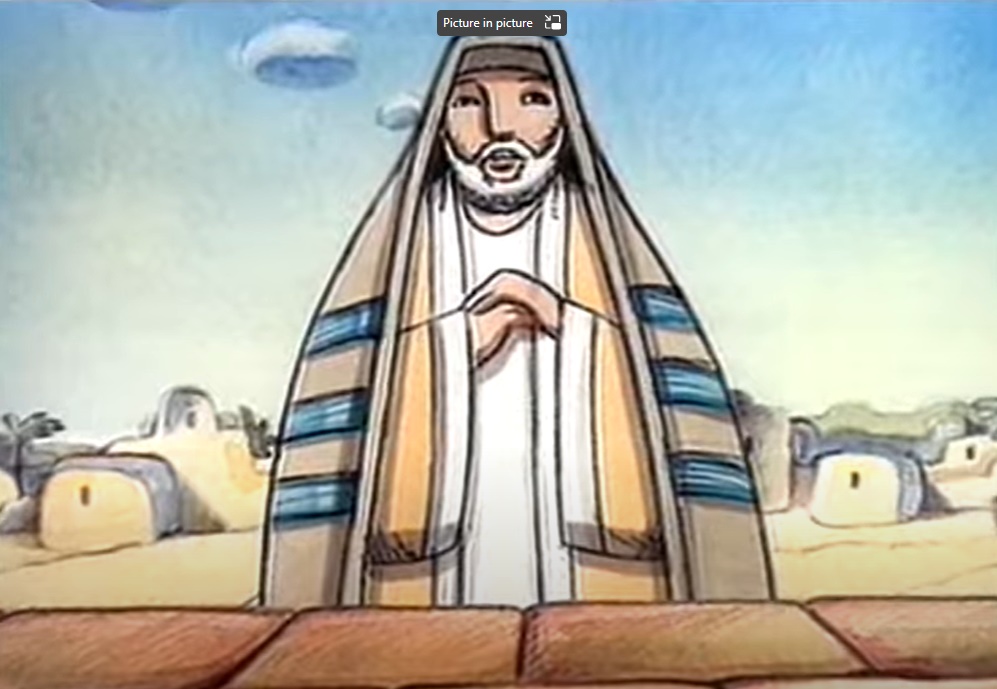 Eran un grupo de la religión judía dedicados a interpretar la ley de Moisés; se creían mejores que todos porque seguían la ley.
¿Qué es una Parábola?
Una parábola es un relato corto, con forma de historia sencilla, real o inventada pero no fantasiosa, mediante la cual Jesús establece una comparación: “igual que sucede en tal caso, así sucede en tal otro”
¿Quiénes eran los publicanos?
Eran recaudadores de impuestos romanos que cobraban más para quedarse con algún dinero; eran odiados por los judíos
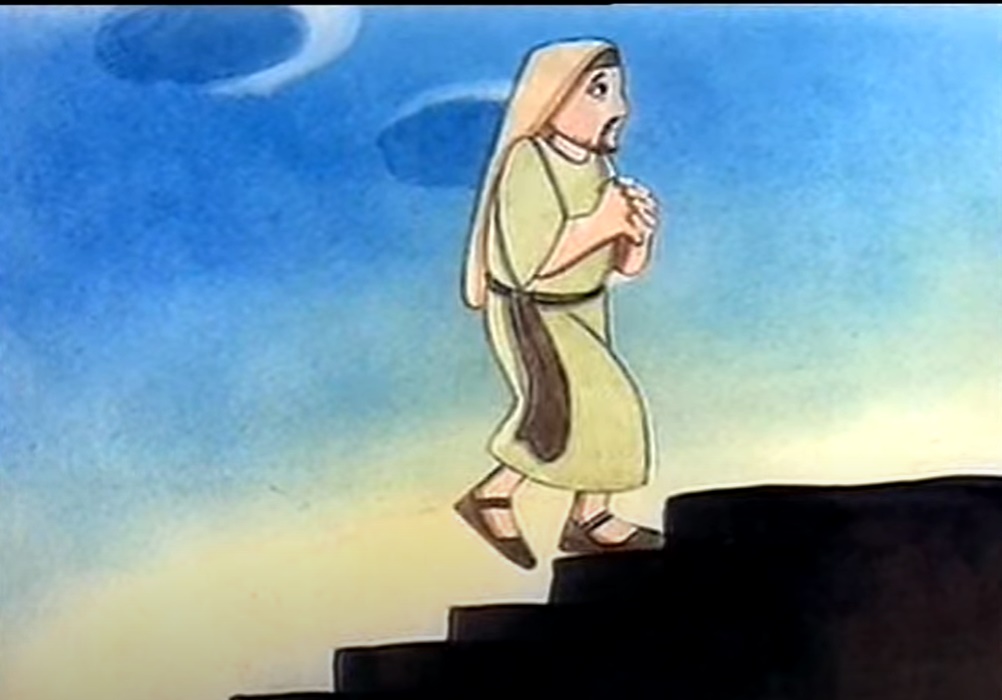 ¿Cómo oraba el fariseo?
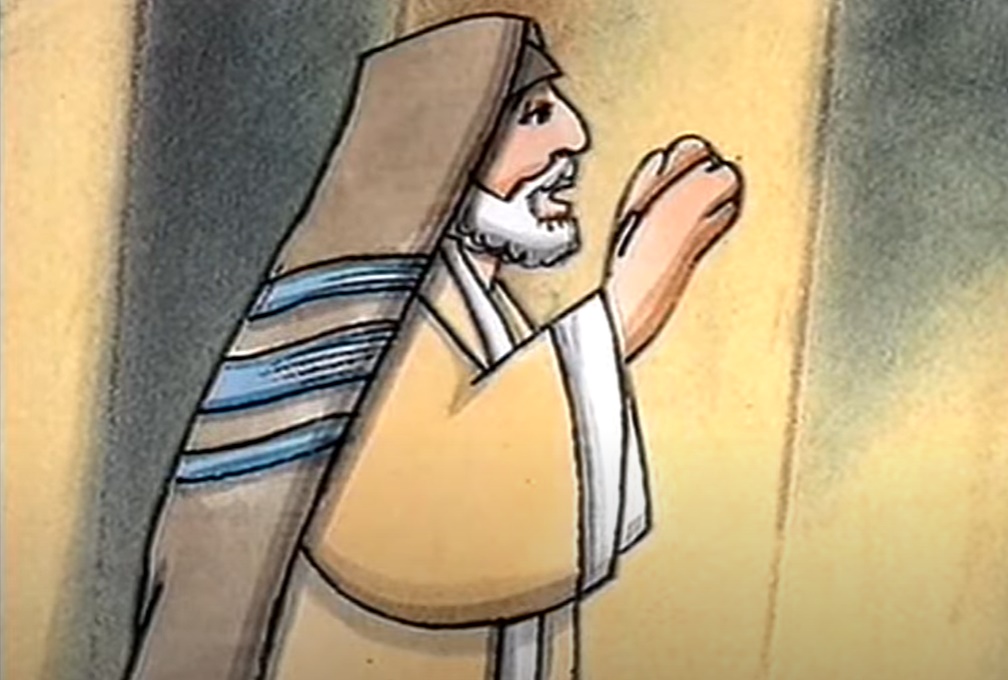 Daba gracias que era mejor que nadie.
¿Cómo oraba el Publicano?
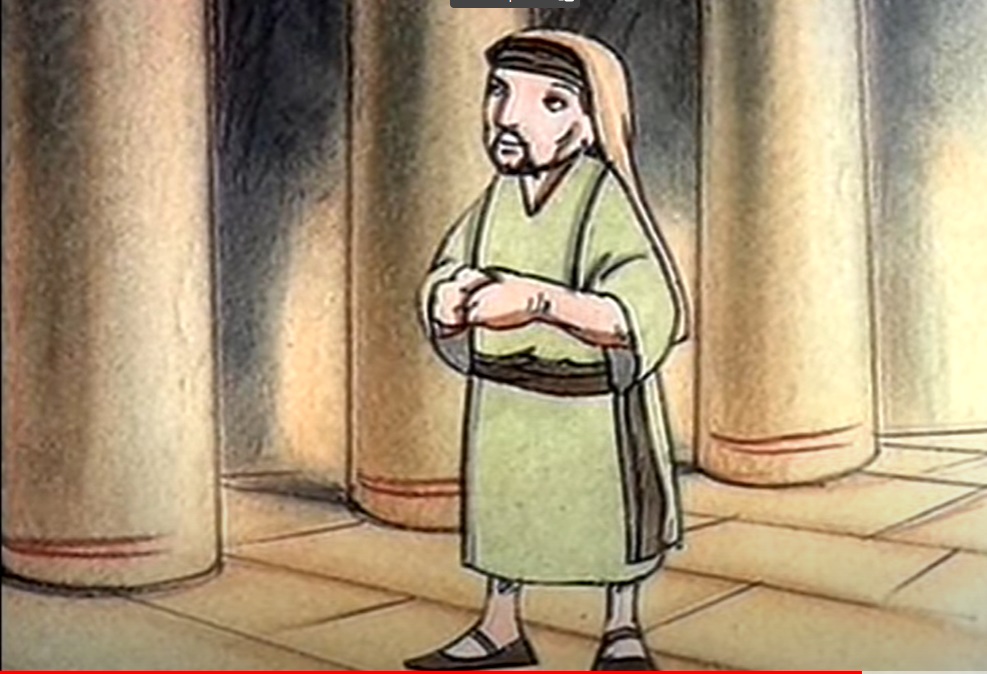 Pedía perdón por sus pecados.
¿Cuál de los dos agradó a Dios y por qué?
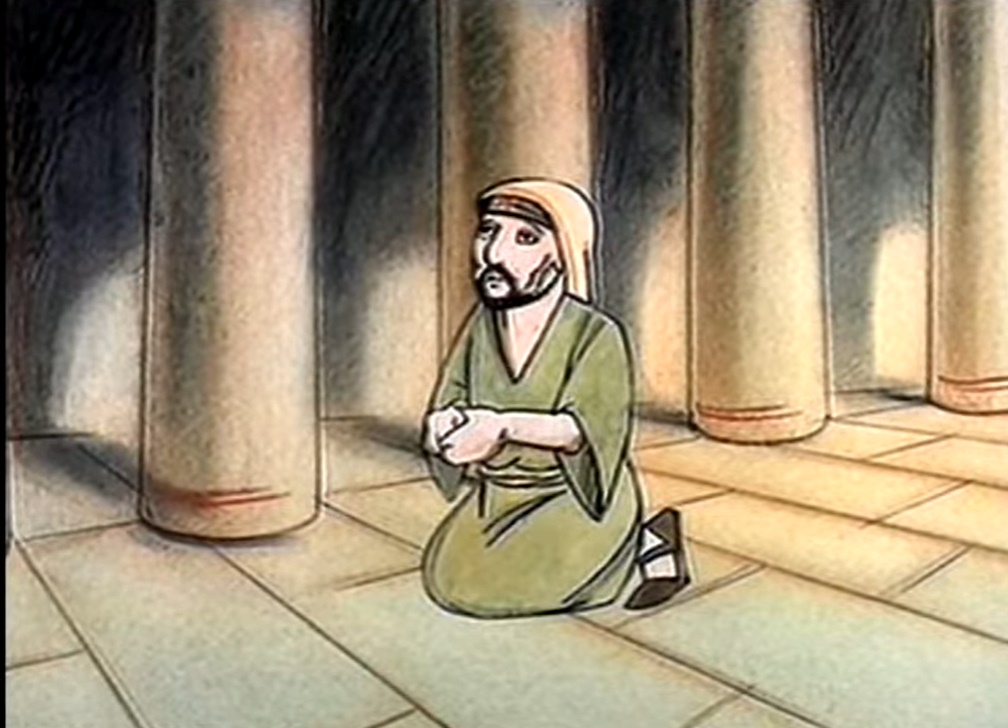 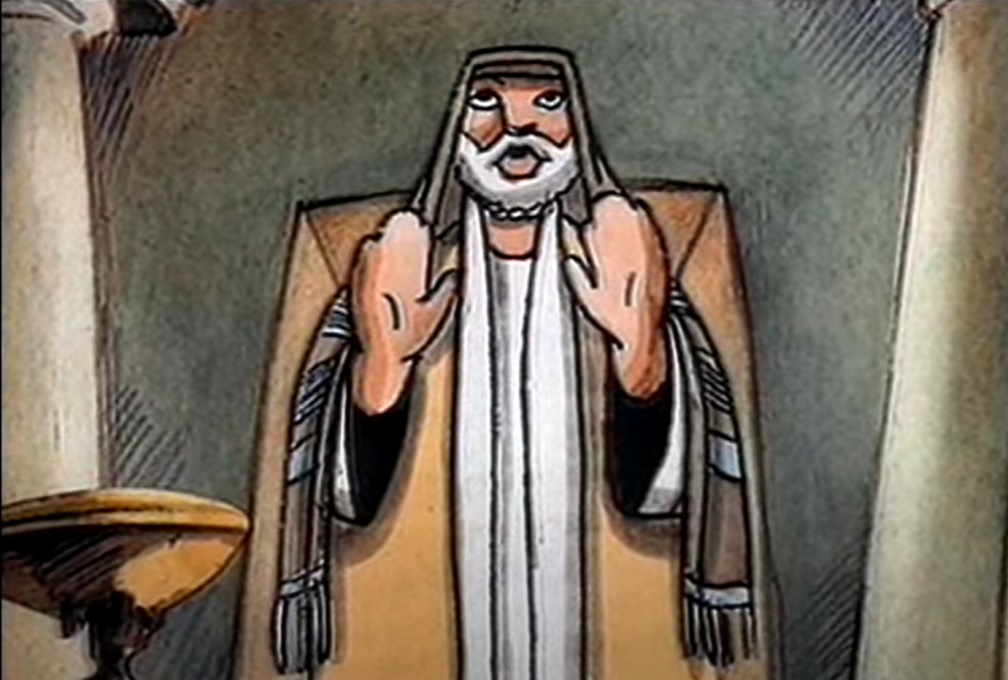 El publicano porque era humilde; sabía que era pecador y necesitaba el perdón de Dios.
Cuando oramos ¿Nos dirigimos a Dios pidiendo perdón y sabiendo que necesitamos de ÉL?
¿Qué dices?
Dios es Amor y siempre nos ama perfectamente. Pero nosotros no siempre amamos a Dios como debemos y no siempre amamos a nuestro prójimo como debemos.
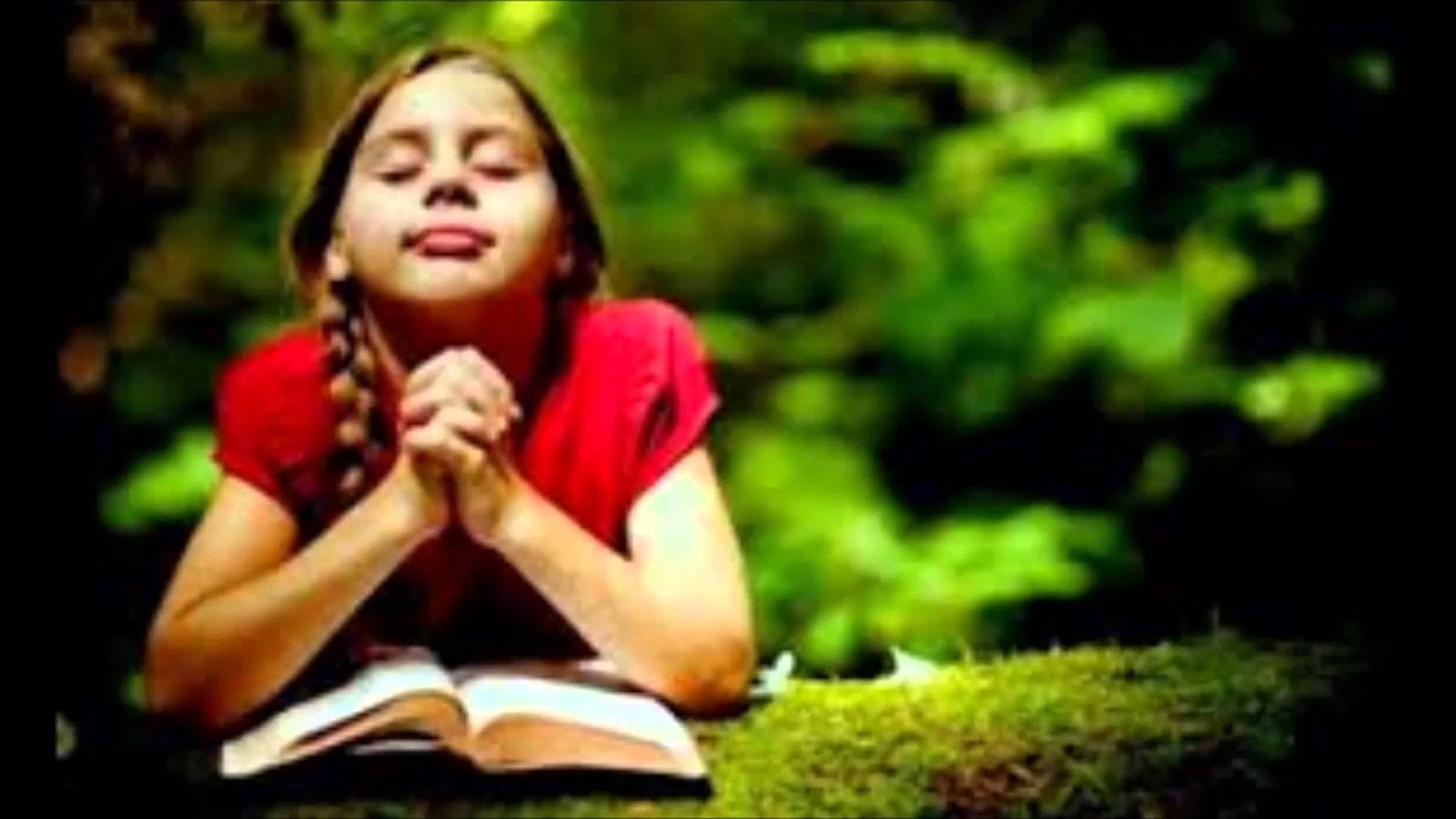 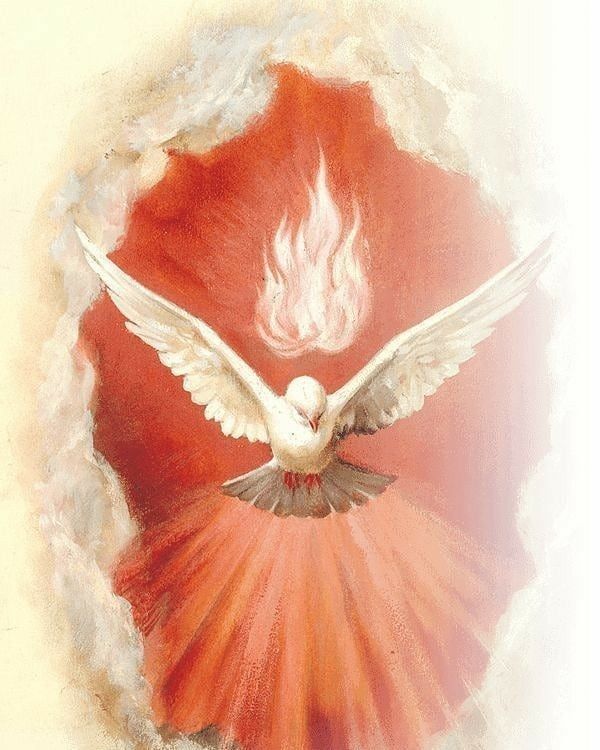 Pidamos al Espíritu Santo que nos ayude a ver cómo podemos amar mejor. Pidamos perdón por nuestras faltas de amor. Así Dios nos reconocerá como su amigo.
actividad
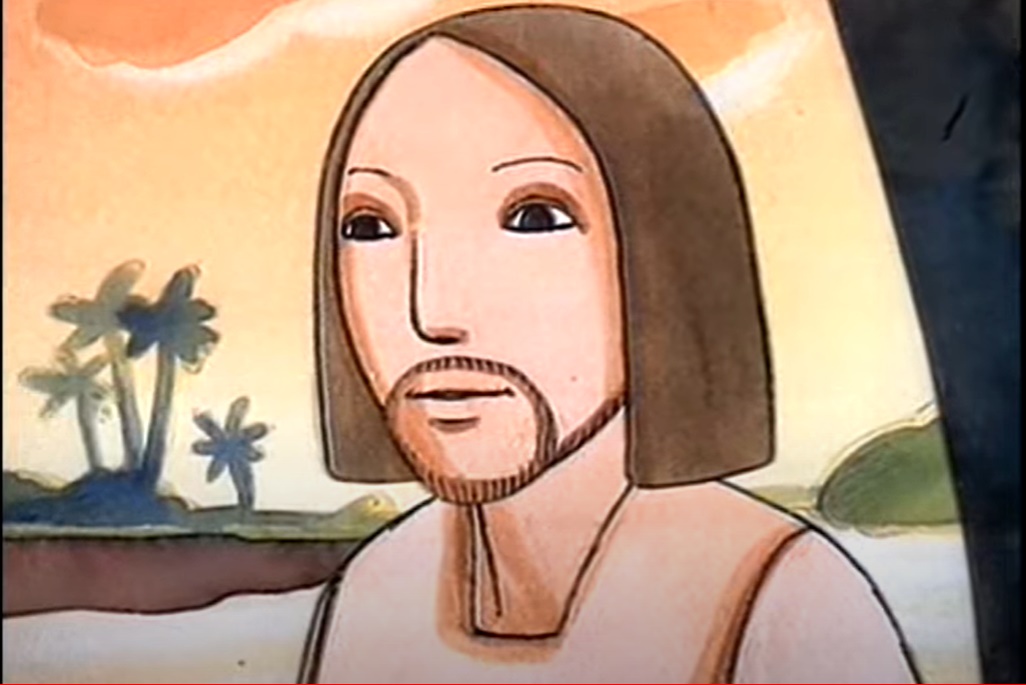 ¿Qué hemos aprendido?
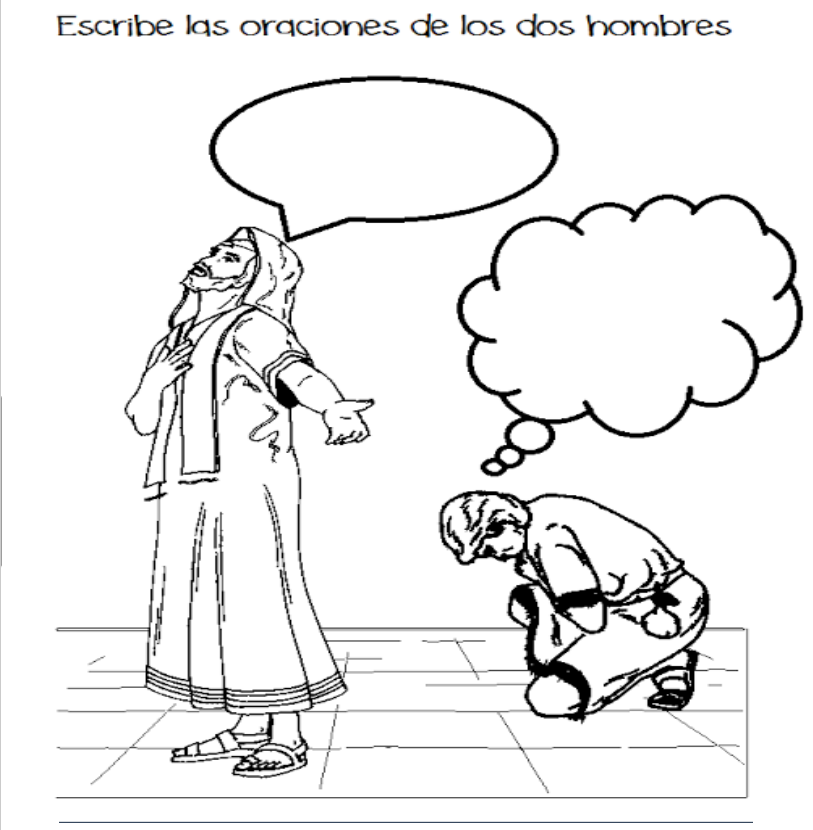 'Dios mío, te doy gracias porque no soy como los demás hombres.
Dios mío, ten piedad de mí, que soy un pecador.
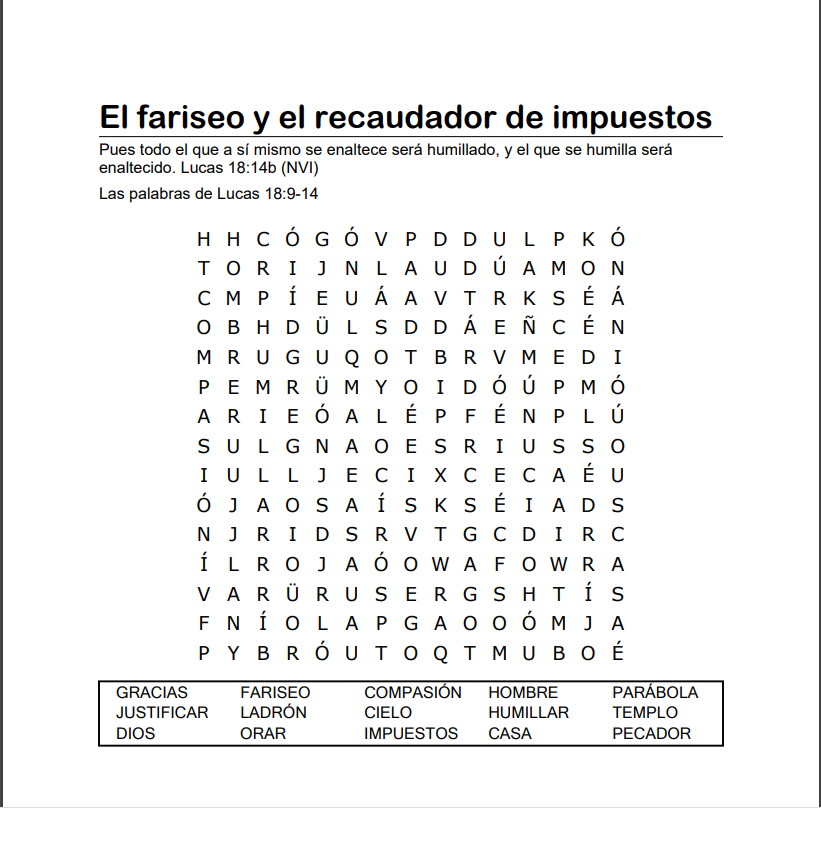 Sopa de Letras
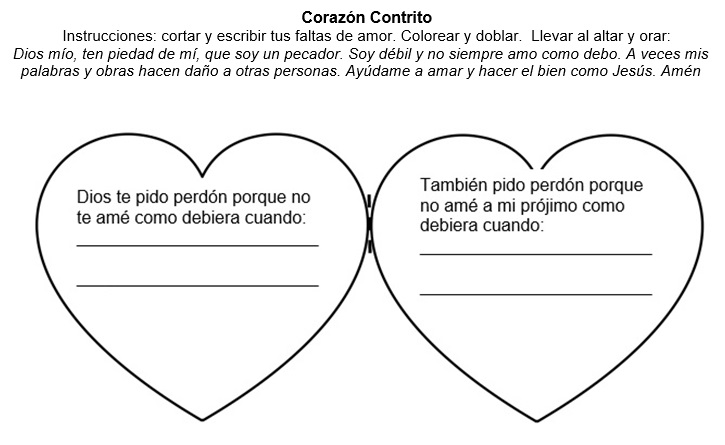 Oración
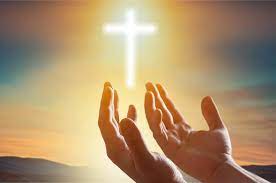 Dios mío, ten piedad de mí, que soy un pecador. Soy débil y no siempre amo como debo. A veces mis palabras y obras hacen daño a otras personas. Ayúdame a amar y hacer el bien, como Jesús. Amén
Amar como Jesús amó